Opgave 29
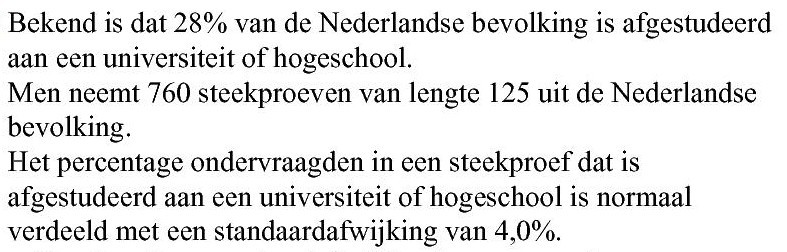 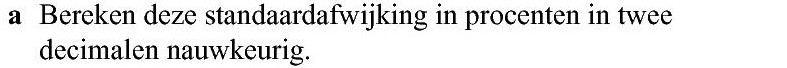 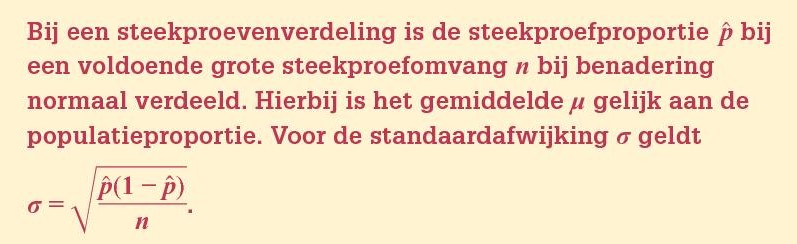 geeft
Opgave 29
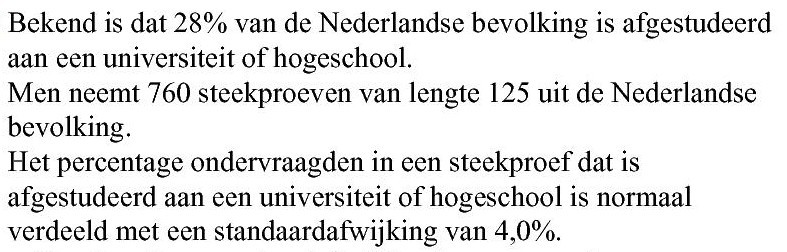 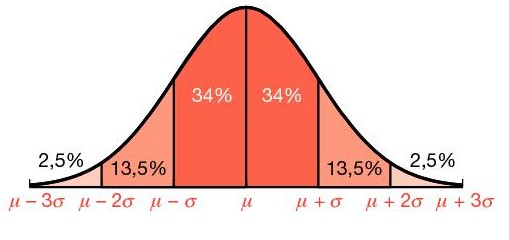 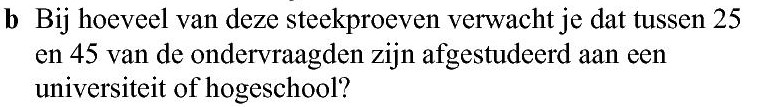 percentage ondervraagden
Volgens de tweede vuistregel zit hier
van de steekproeven tussen.
Dus aantal steekproeven is
Opgave 29
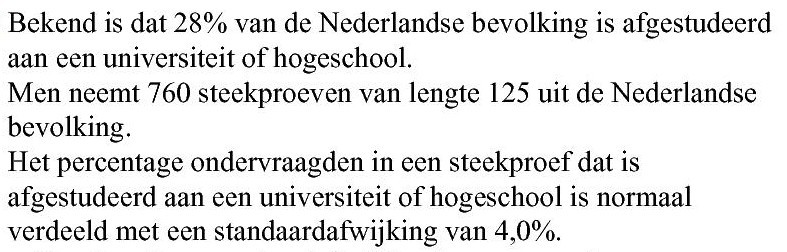 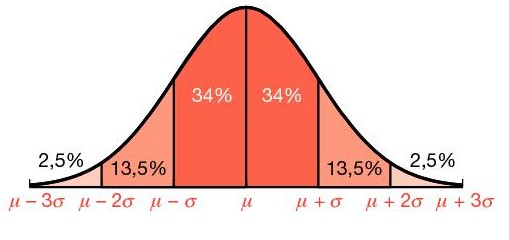 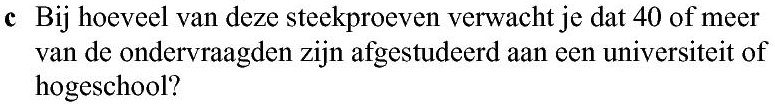 percentage ondervraagden
dus
Opgave 29
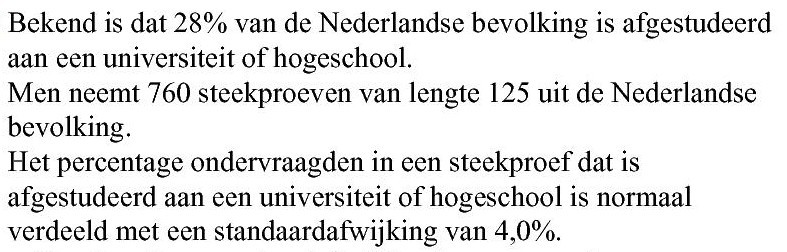 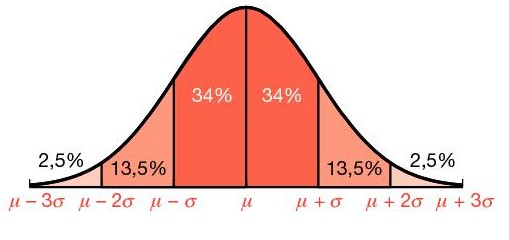 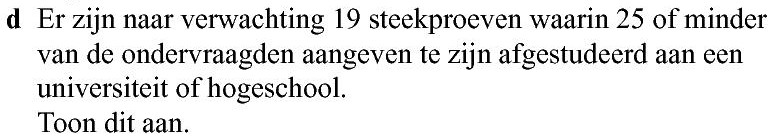 percentage ondervraagden
van de steekproeven.
Dus bij
Dit zijn er
(klopt)